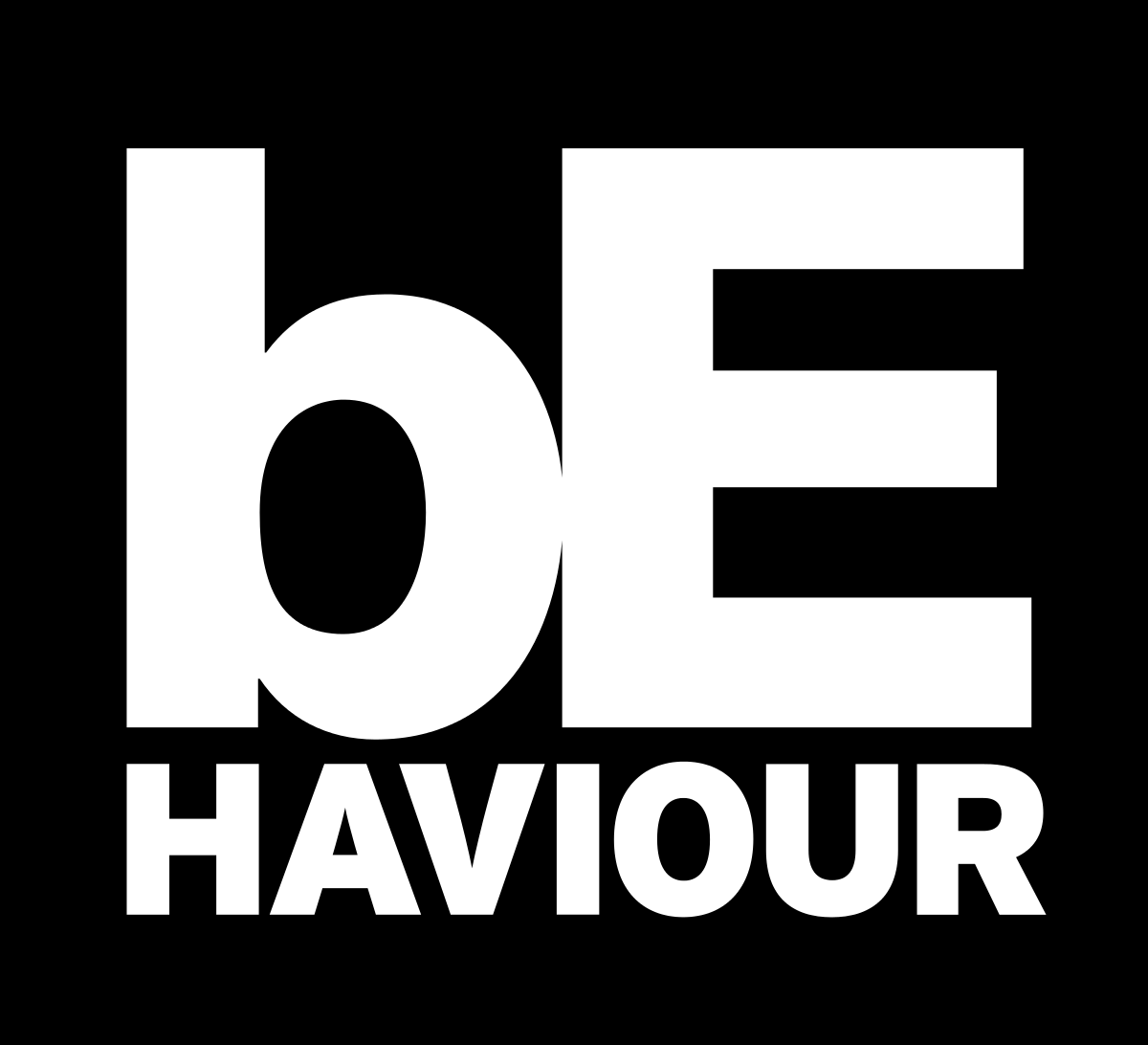 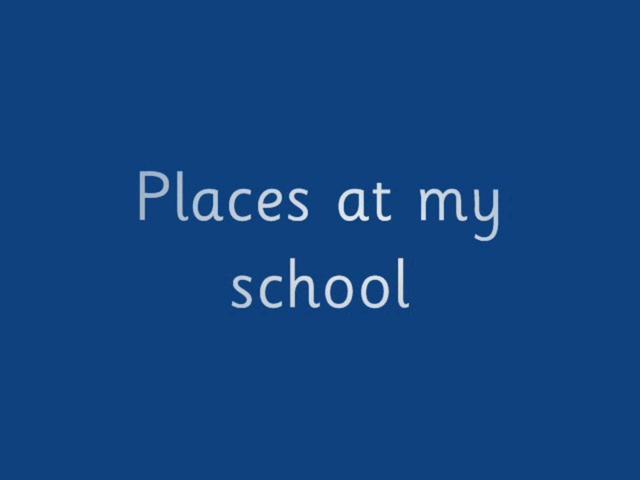 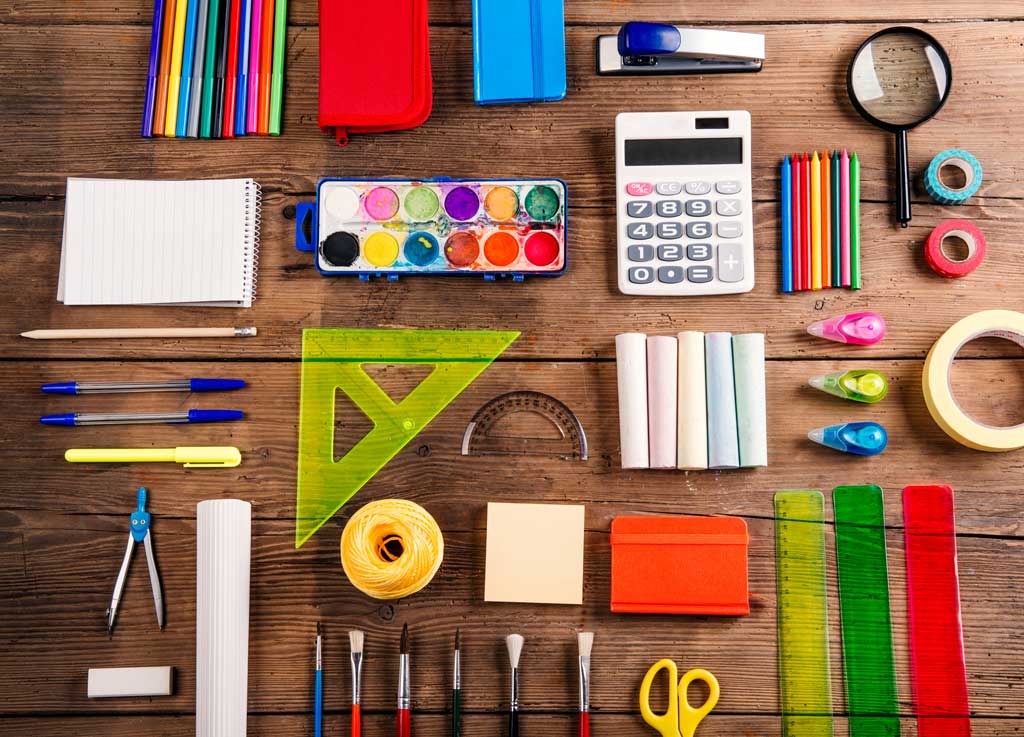 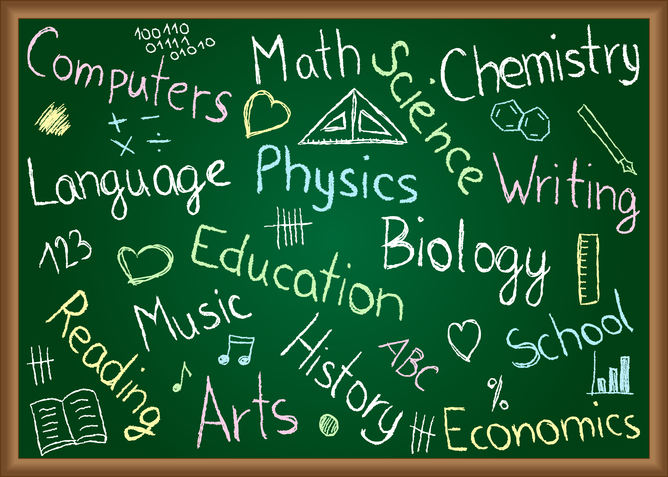 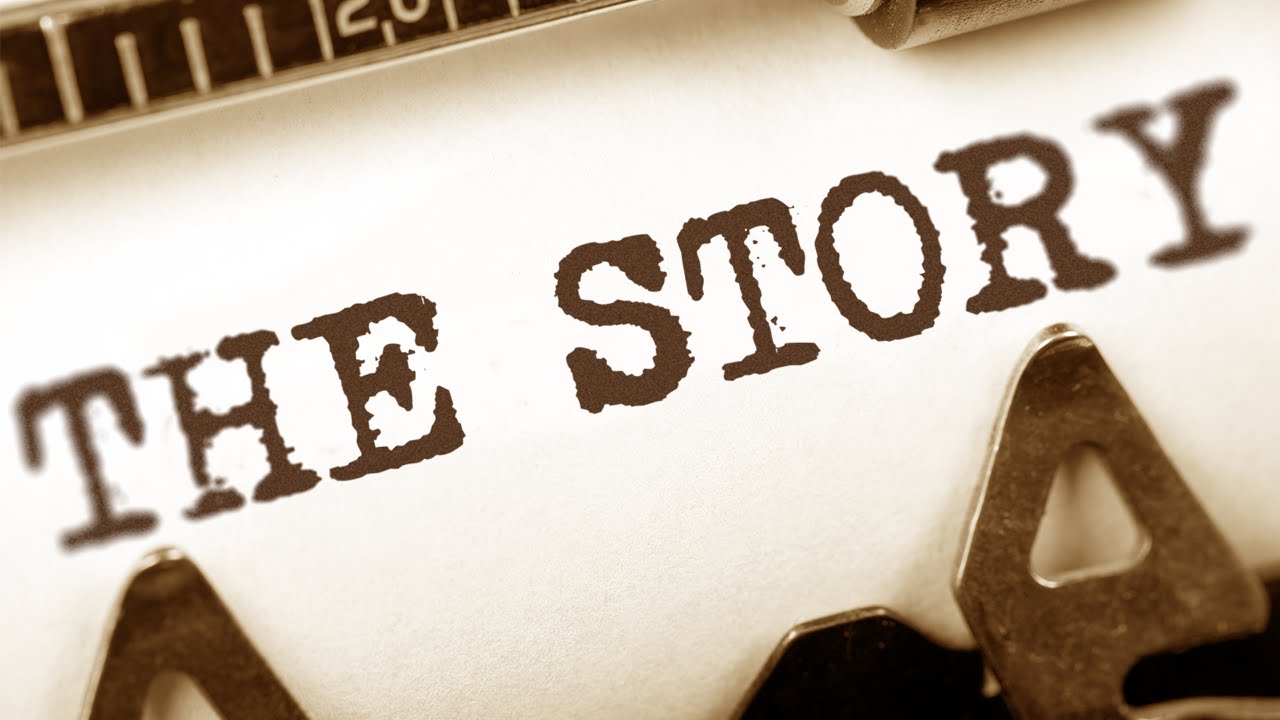 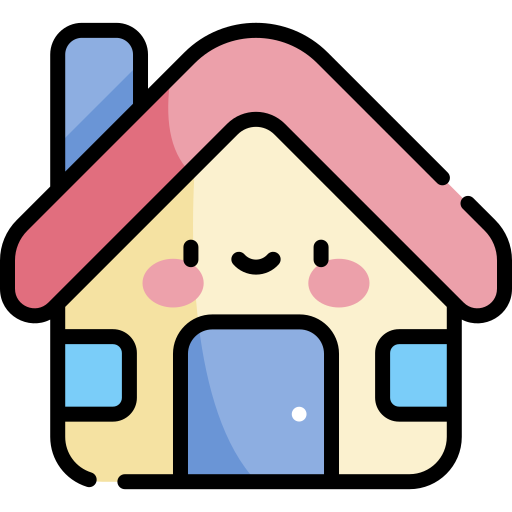 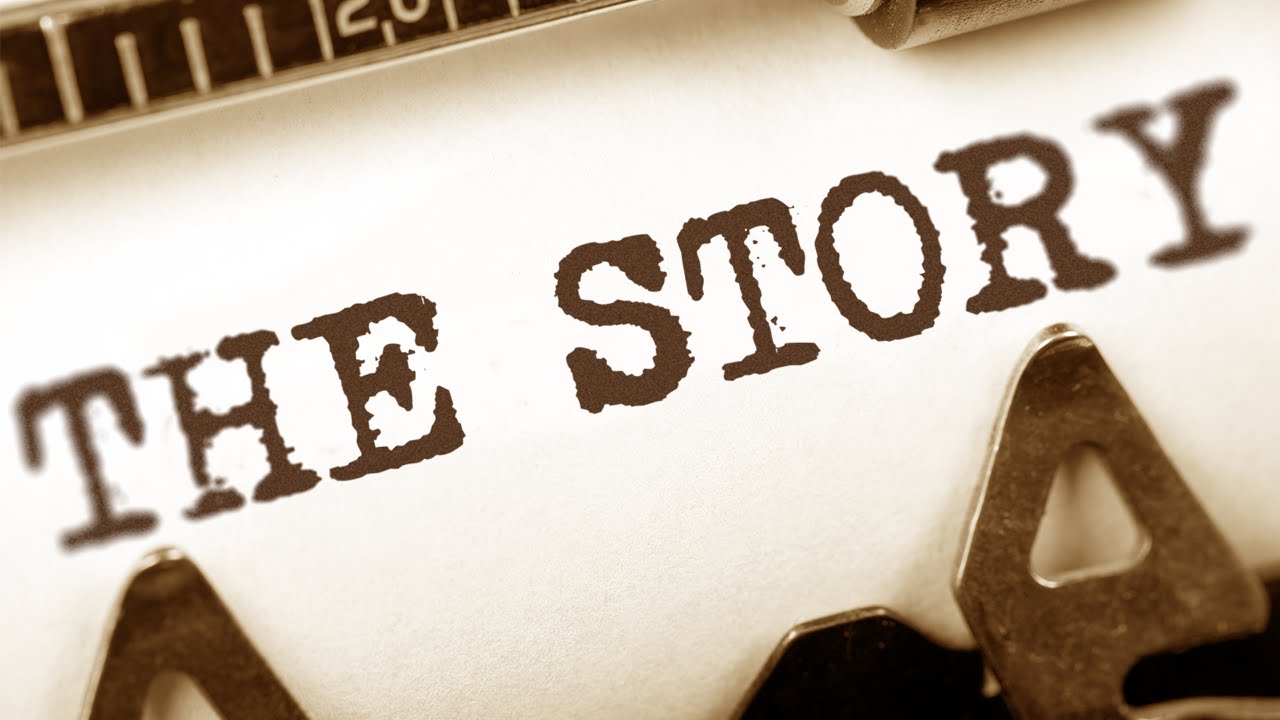 WHERE IS MY CLASSROOM?
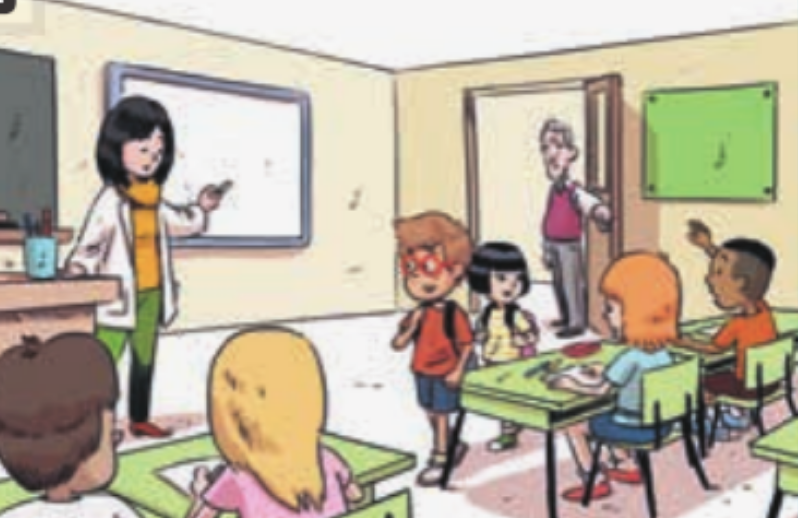 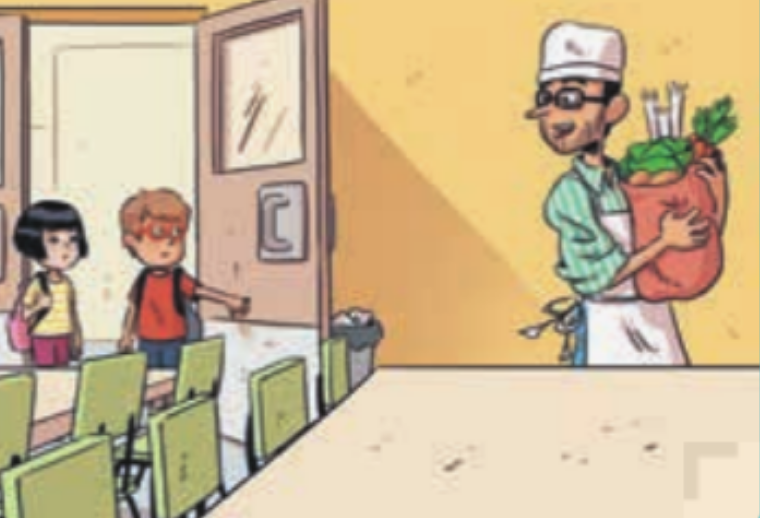 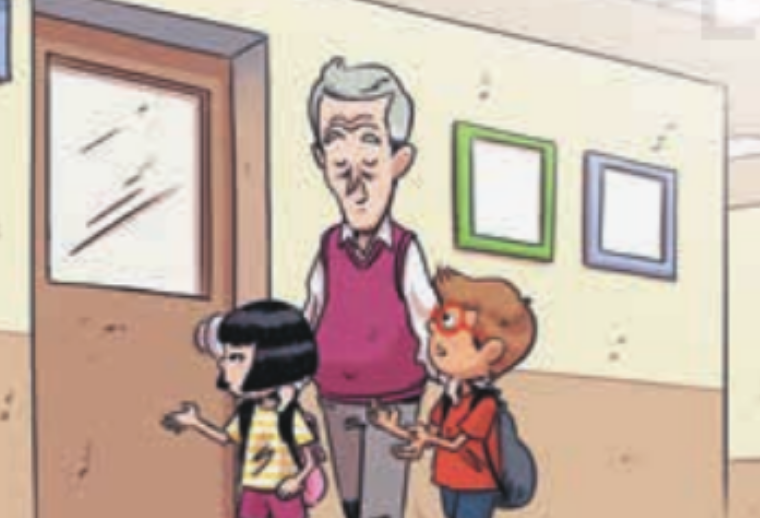 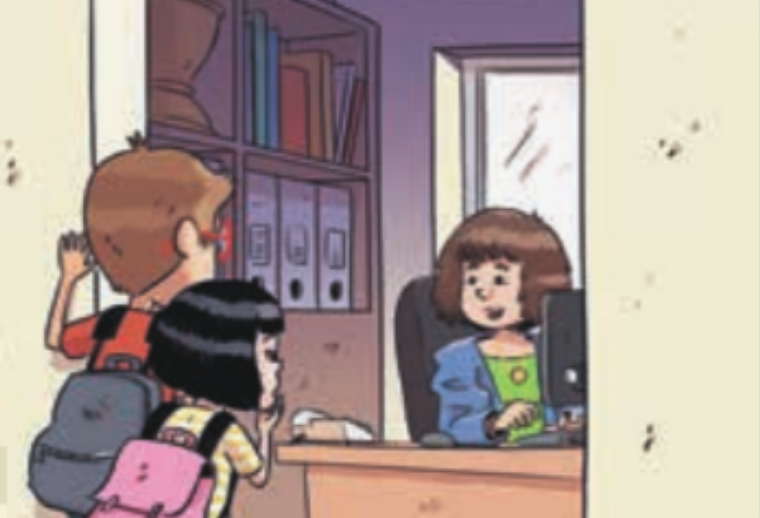 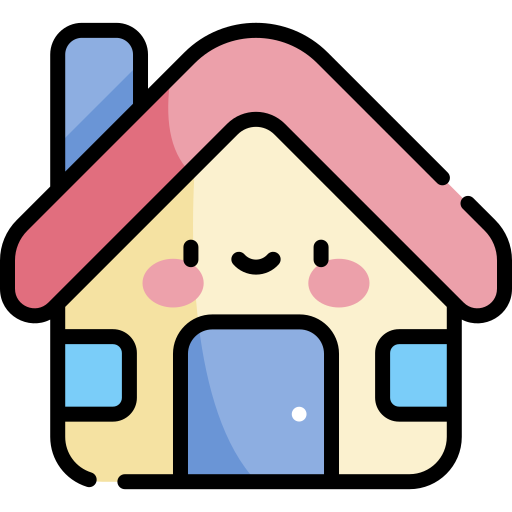 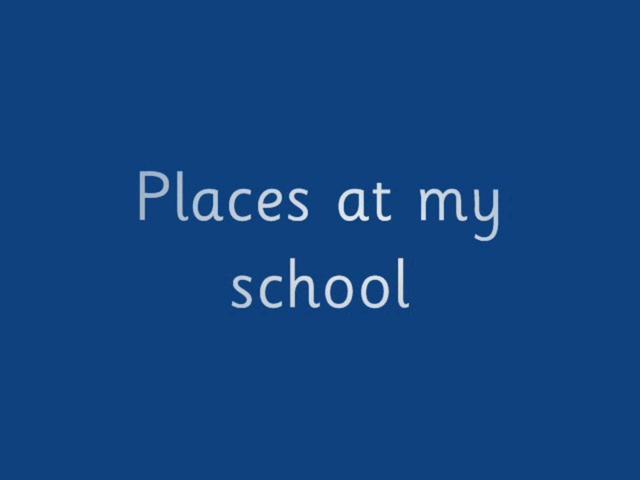 WHAT IS THE PLAYGROUND?
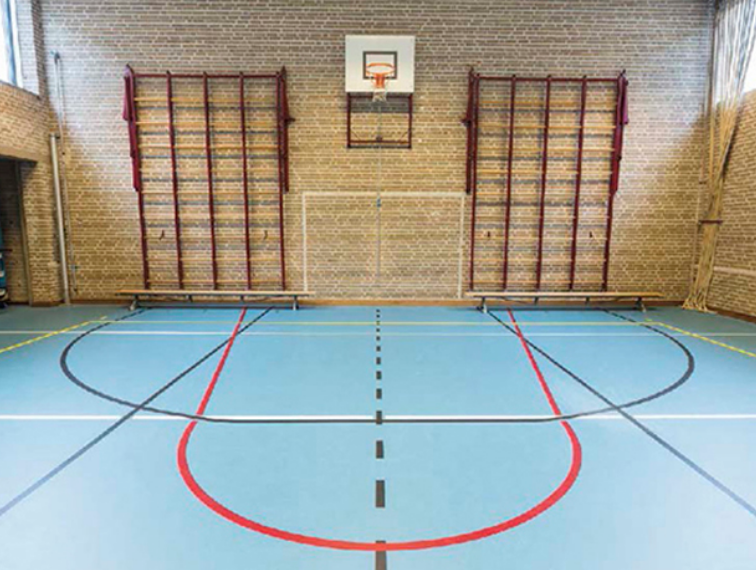 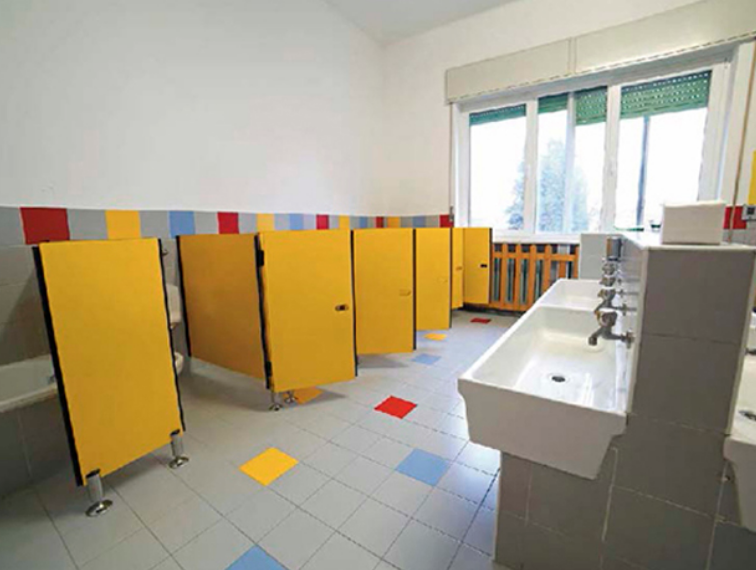 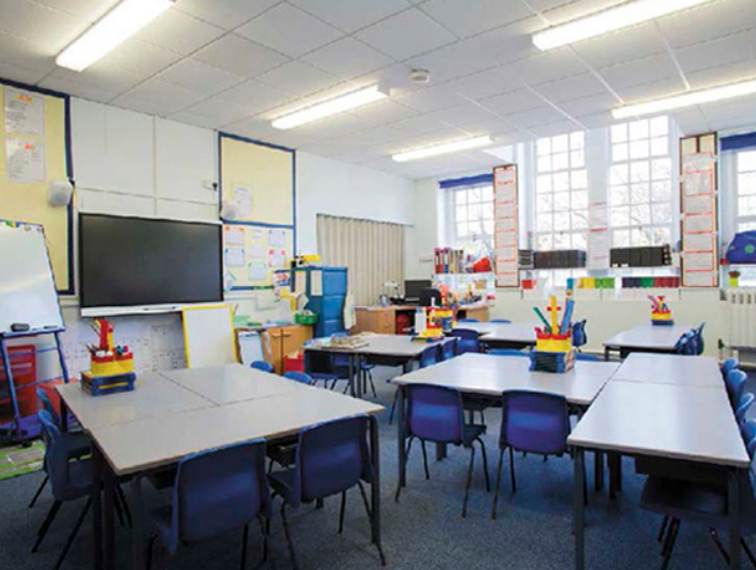 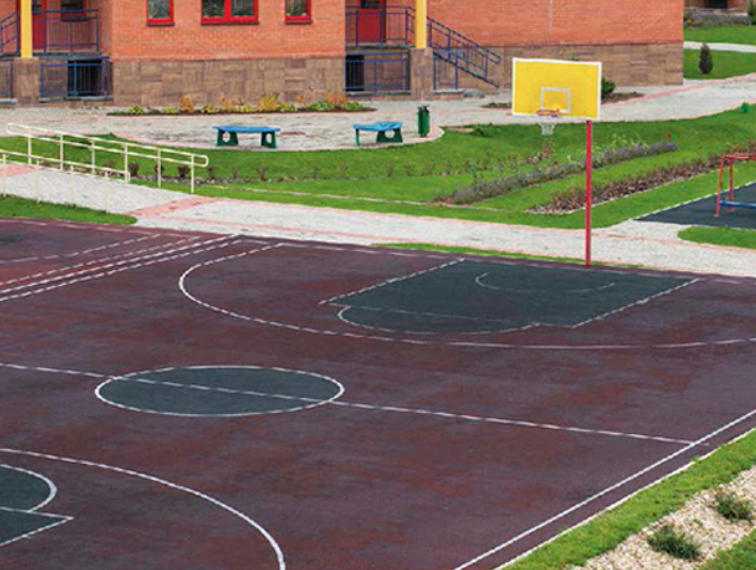 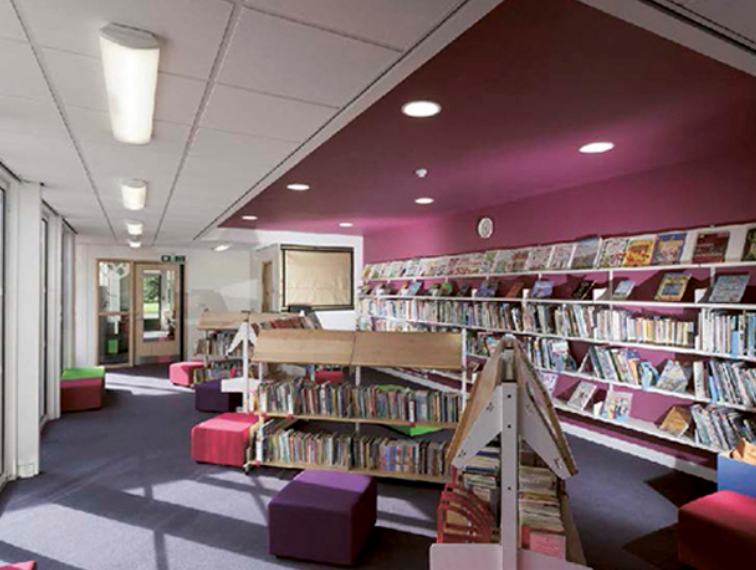 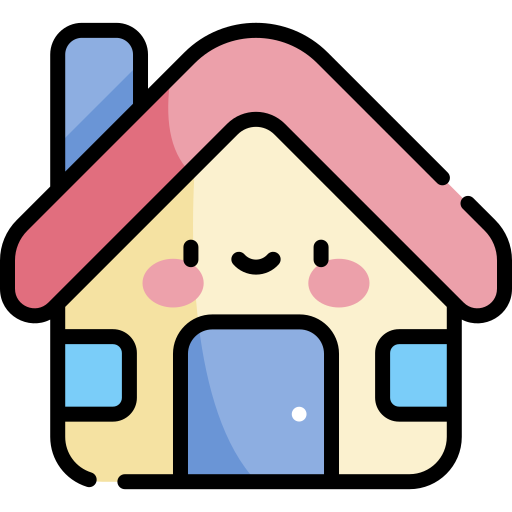 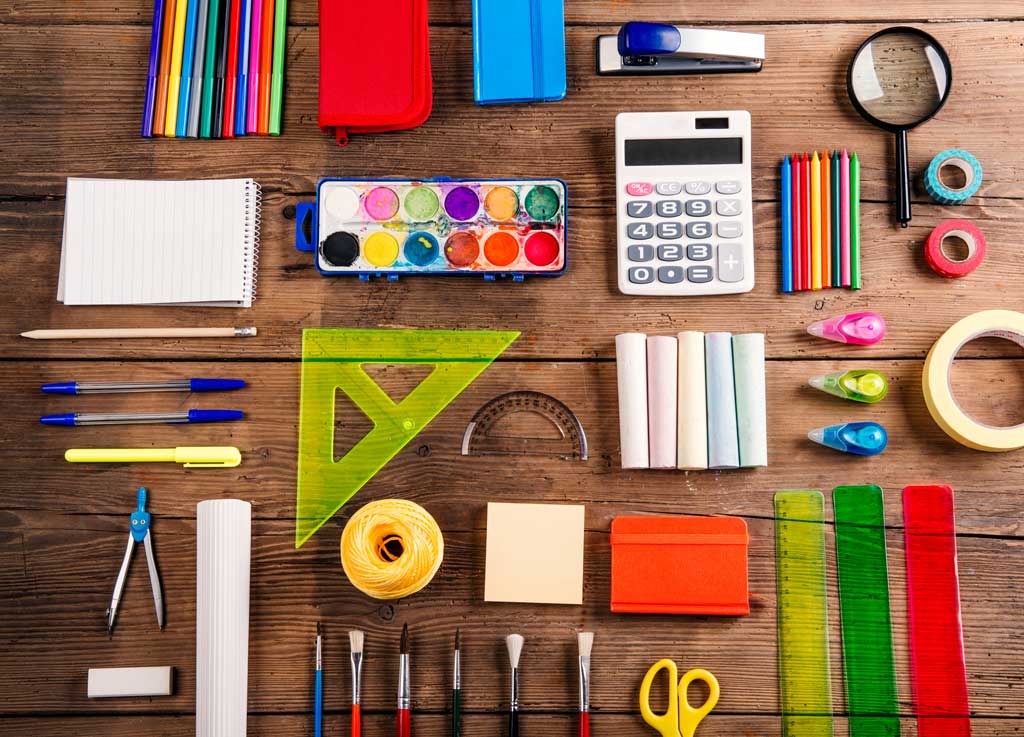 WHICH ONE IS THE PENCIL?
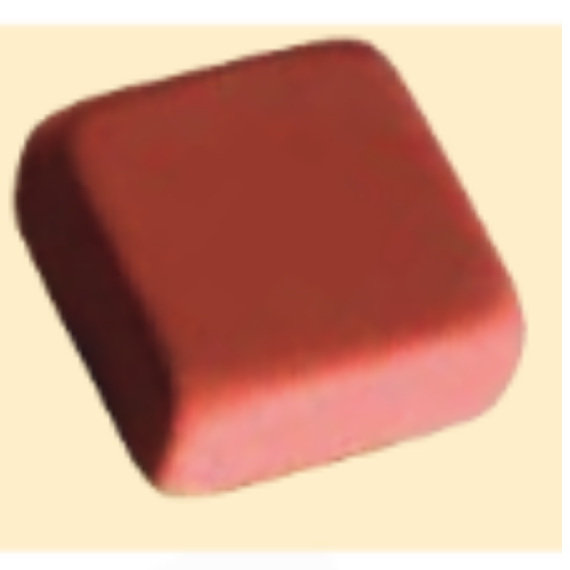 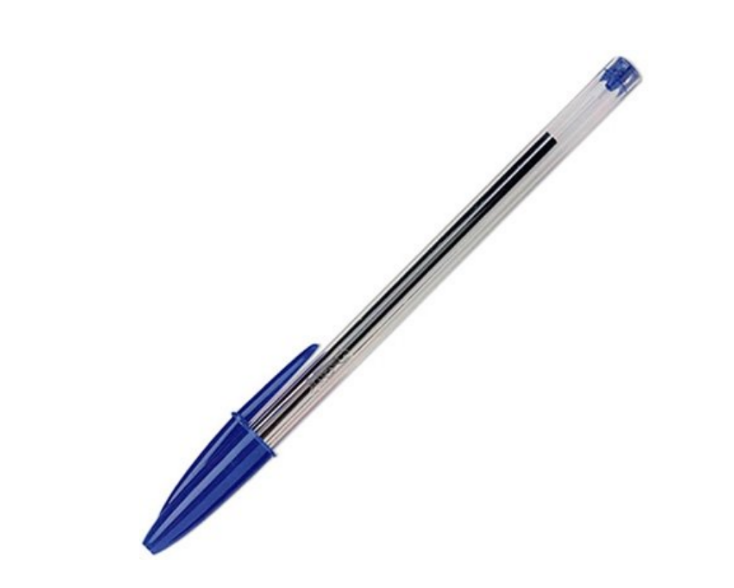 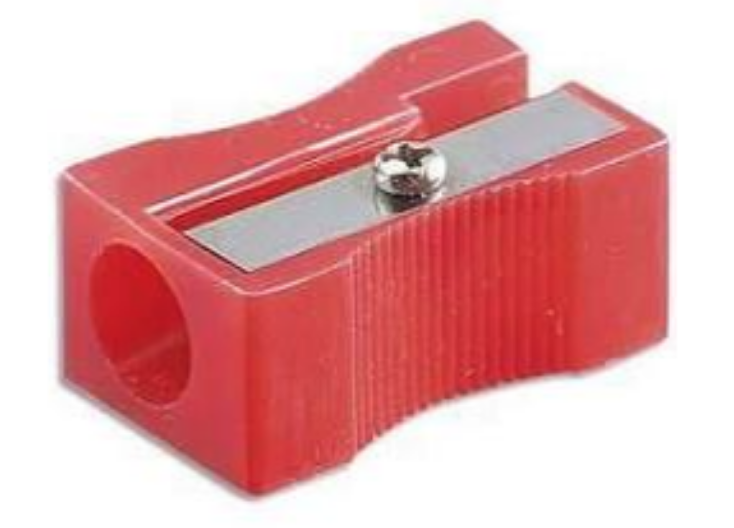 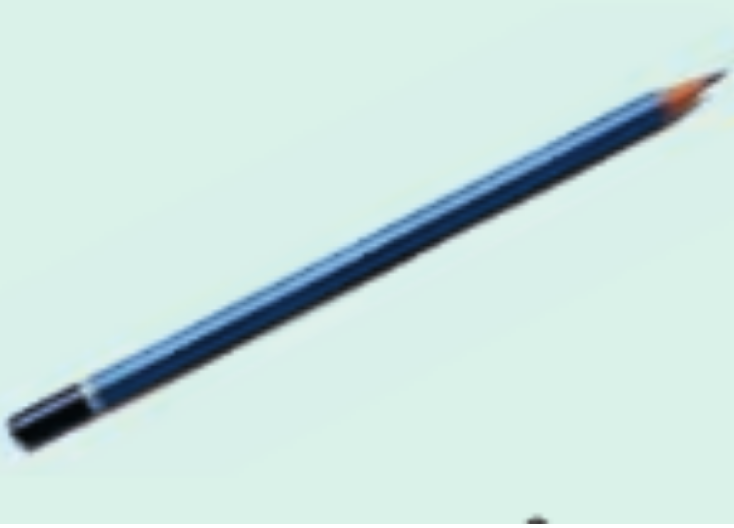 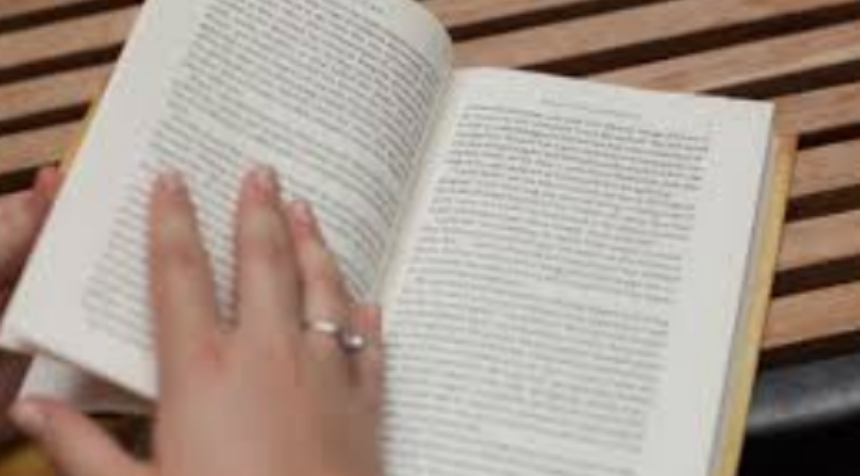 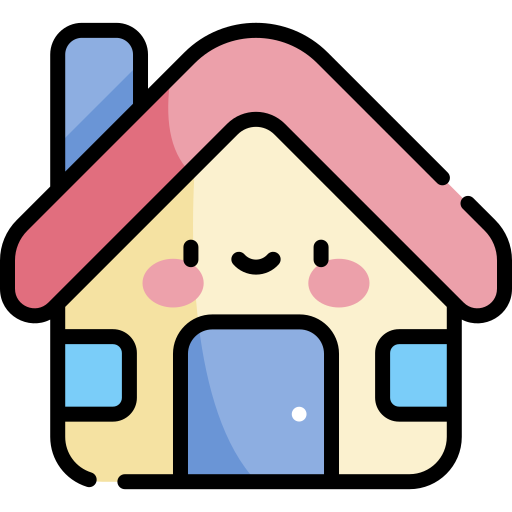 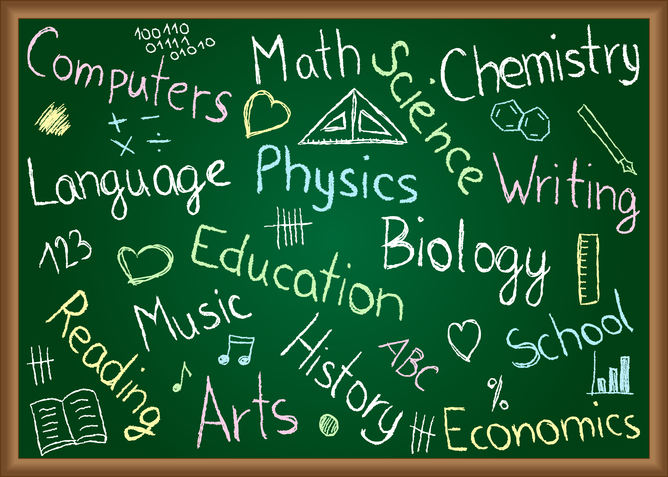 ¿cuál es la ambulancia?
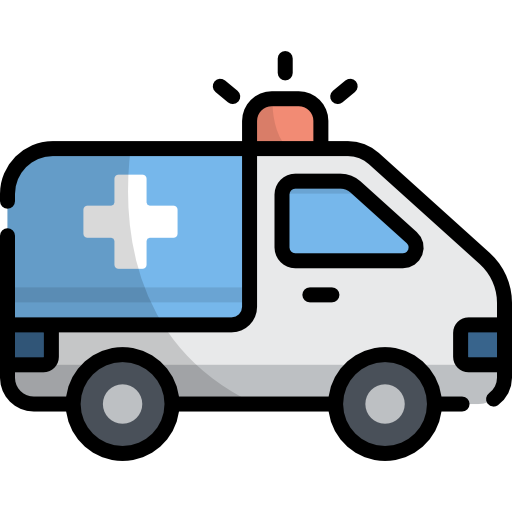 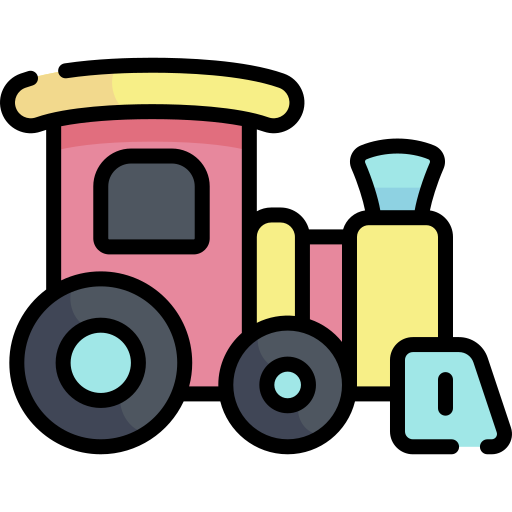 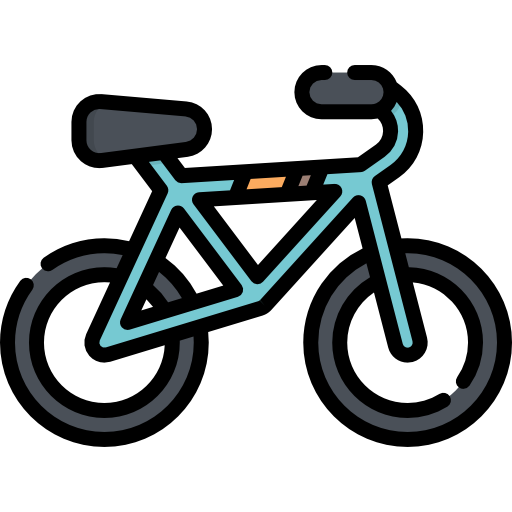 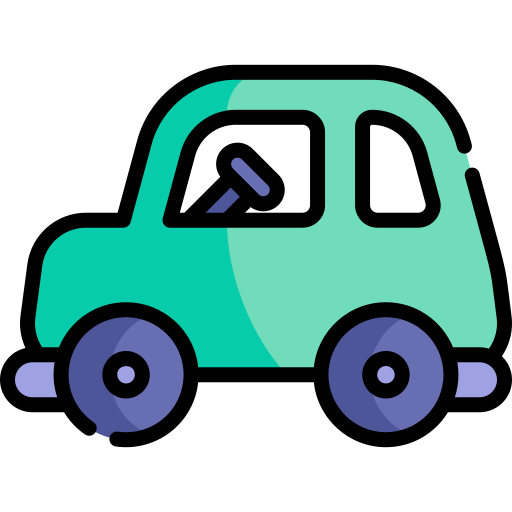 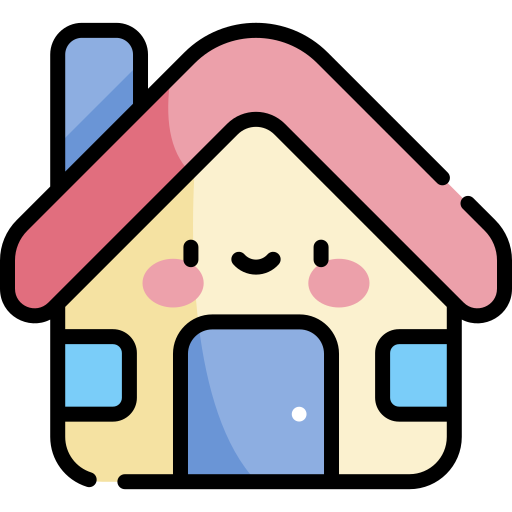 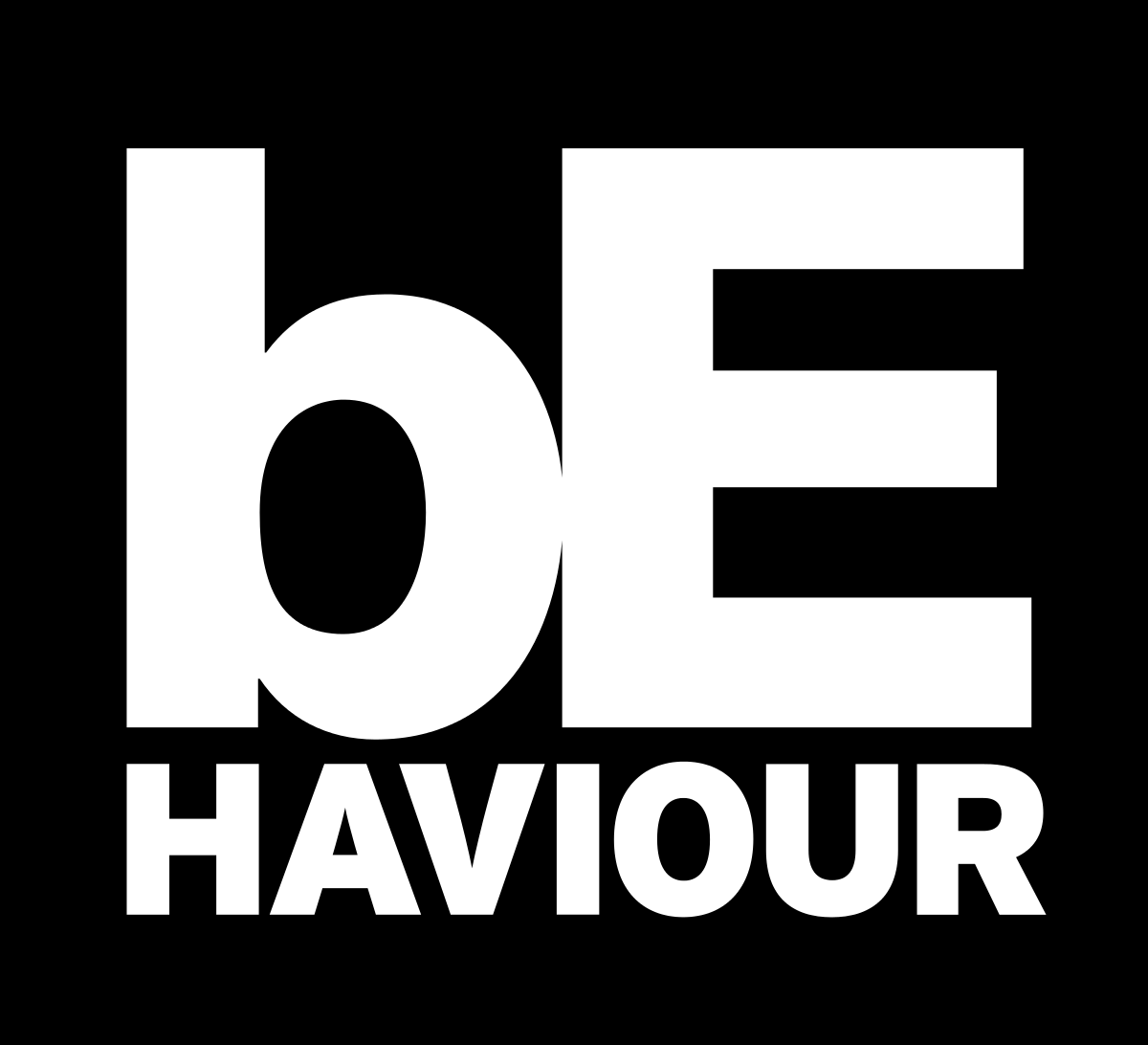 LINE UP
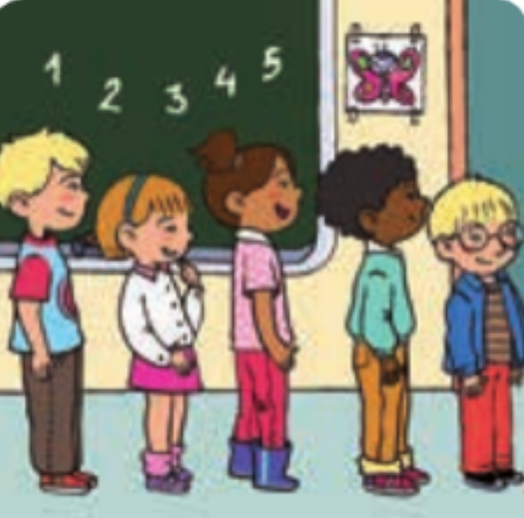 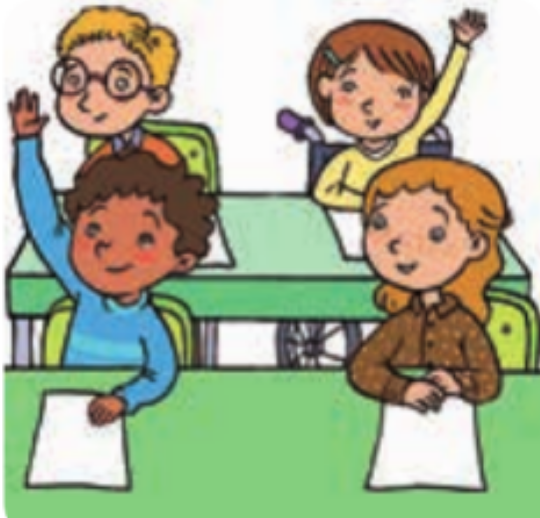 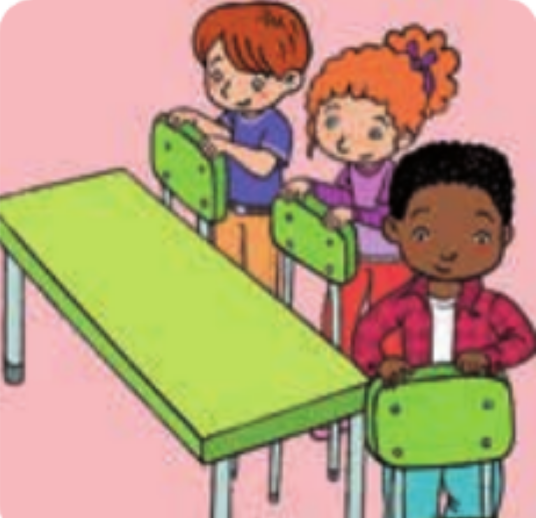